2024 동계학술대회 - 논문 PPT 작성방법 -
(사)한국CDE학회
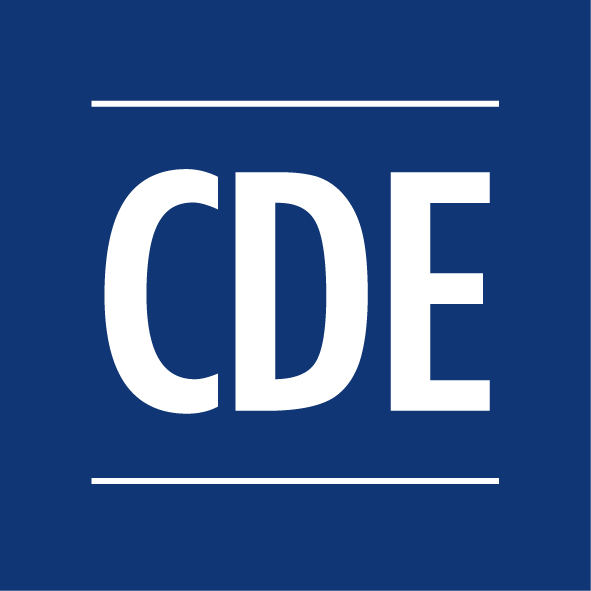 <표지>
[세부조건]

제목
 - 글꼴 : 맑은 고딕, 44pt, 굵게

소제목
 - 글꼴 : 맑은 고딕, 28pt, 굵게

저자
 - 글꼴: 맑은 고딕, 20pt
 - 저자 소속에 따라 이름 앞에 숫자(1, 2 등) 첨자 표기
 - 소속 표기 앞에 발표자는 ”*”, 교신저자는 “#” 첨자 표기 

소속
 - 글꼴 : 맑은 고딕, 20pt
 - 대학교와 대학원은 구분 안 함
 - 대학교는 국문명으로 표기 
 - 학부 혹은 학과 기재
 - 산업체인 경우 회사명만 기재
  [예시](주)한국CDE학회(x), 한국CE학회(o)

발표자 및 교신저자
 - 글꼴 : 맑은고딕, 16pt
  *이메일 주소 : 회색(RGB #7F7F7F)
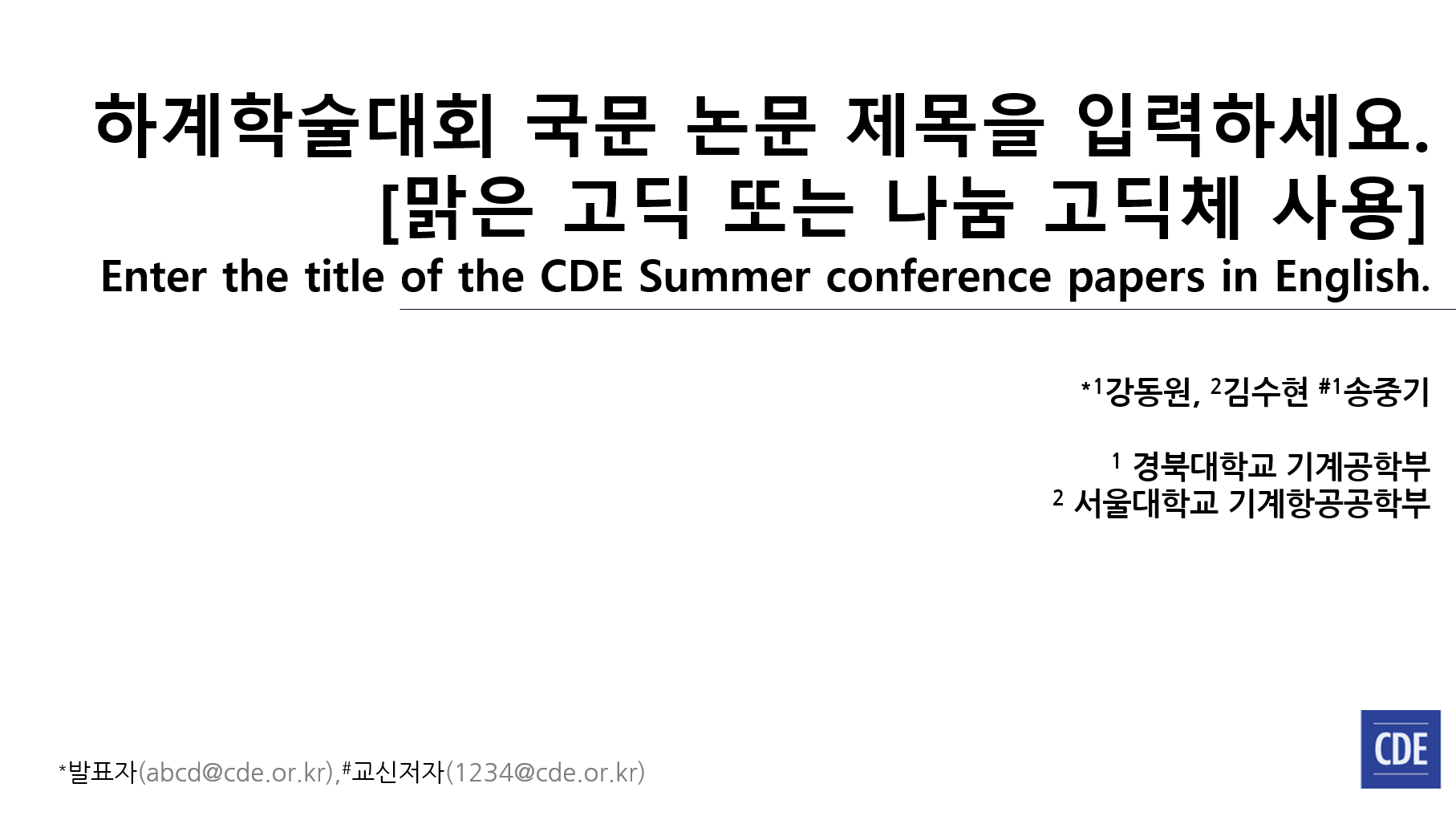 1
2
3
4
5
<본문 슬라이드-초록>
[세부조건]

본문내용
 - 글꼴 : 맑은 고딕, 18pt
 - 국문 또는 영문으로 작성

초록만 작성할 것 
발표자료는 추가 기재하지 마세요.
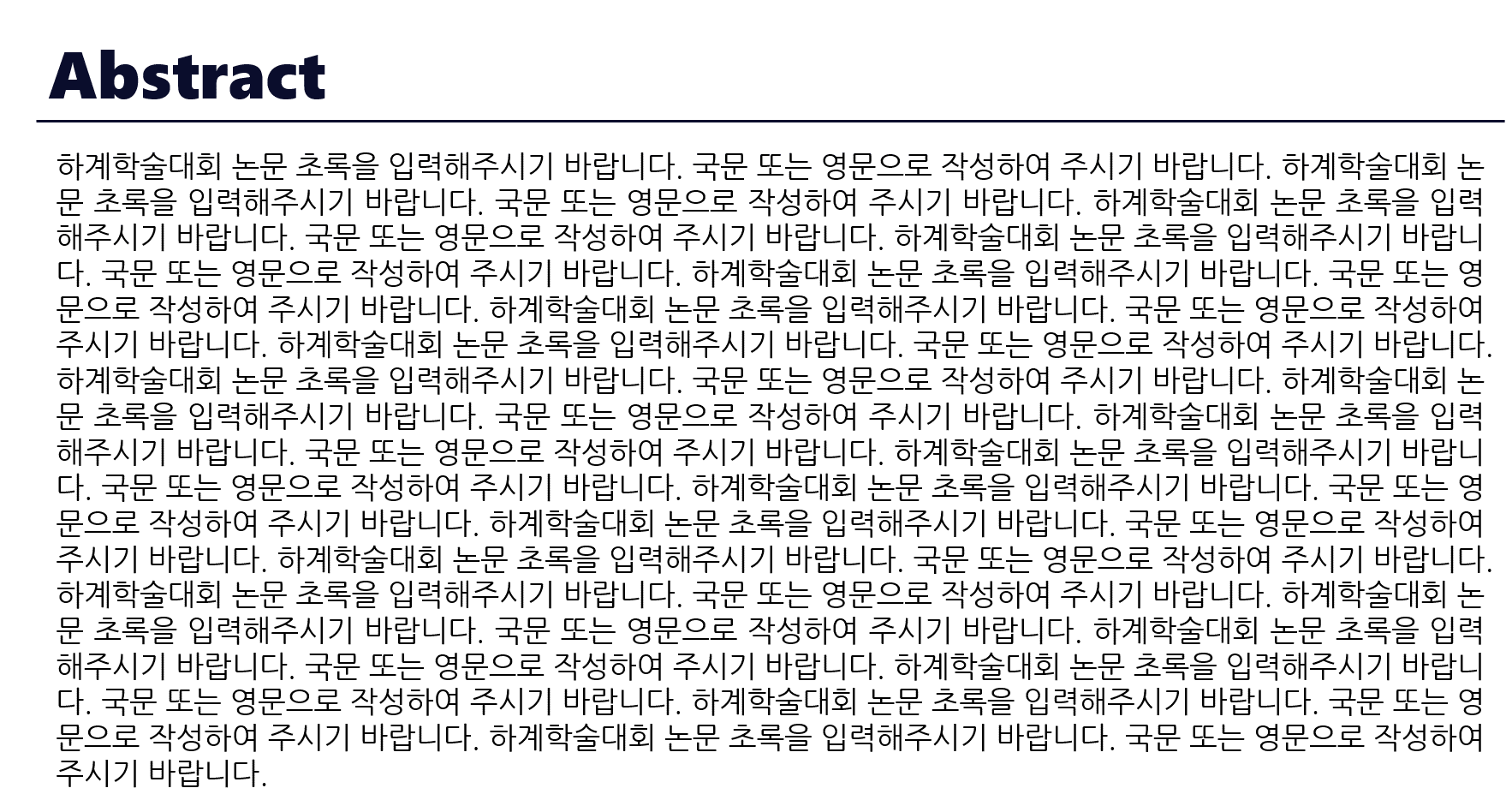 1